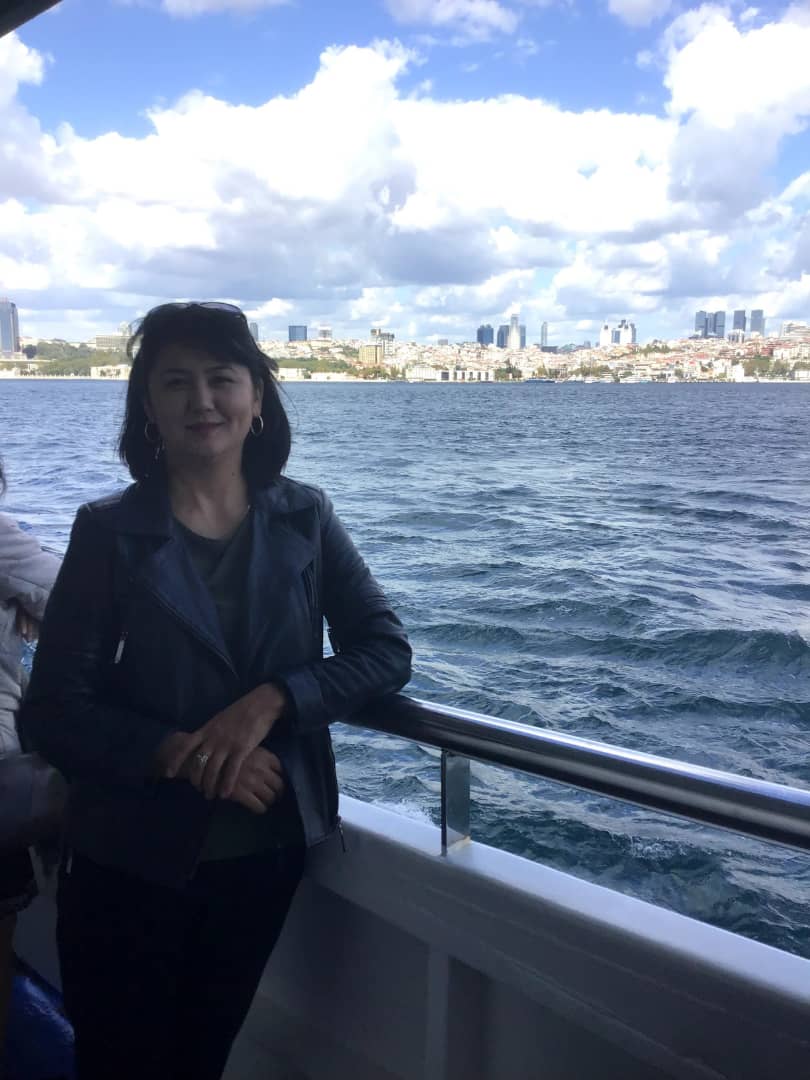 Karimova Nazgul    Abdijalilovna
Associate professor, candidate of medical science
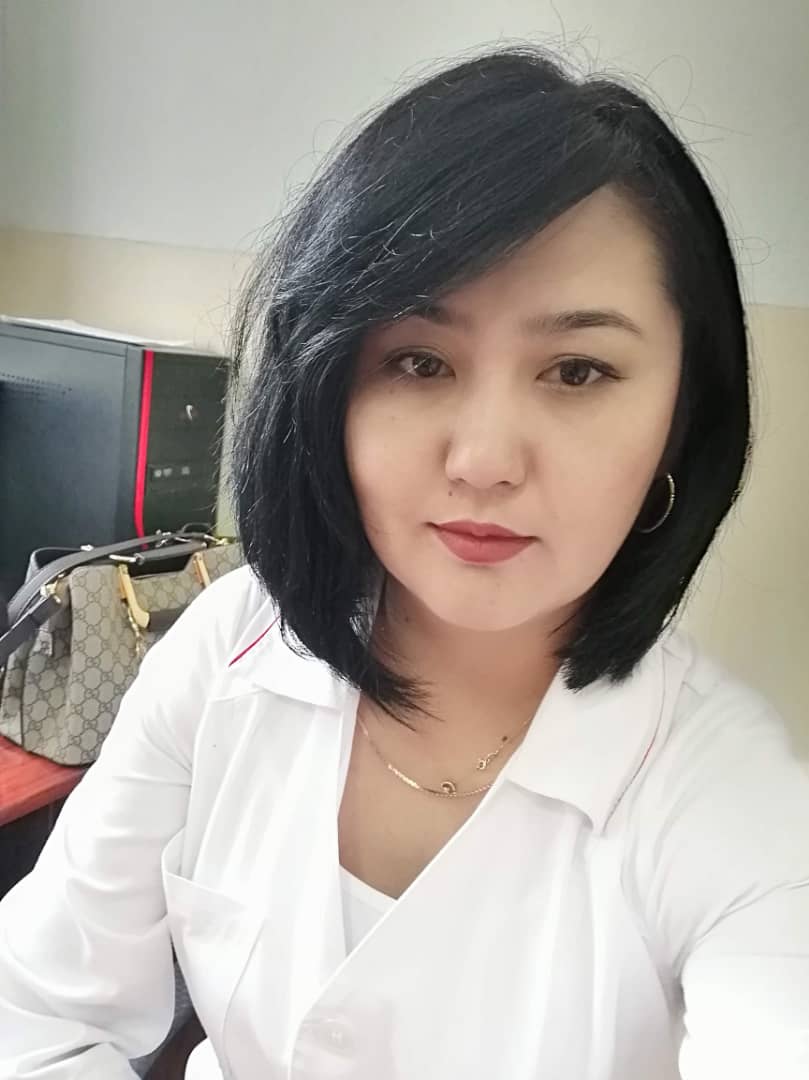 Education
1997/2003 :
Osh State University Faculty of Medicine General Medicine
2003/2005:
 Osh State University PGF Obstetrician Gynecologist
Personal Information
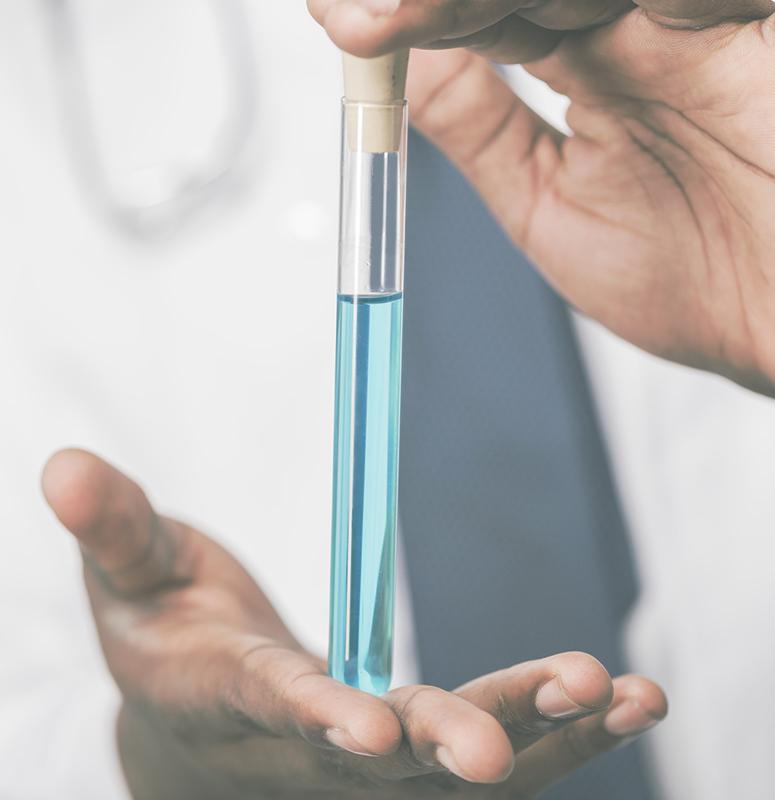 01
02
Karimova Nazgul, born in 1980, Kyrgyz.
Highly qualified specialist
Candidate of Medical Science
Love travelling 
Communicating with new people 
Responsible
03
04
Field of professional activity: Obstetrics and gynecology
KEY QUALIFICATIONS / EXPERIENCE IN ACCREDITATION AND QUALITY ASSURANCE (TRAINING, SEMINARS, CONFERENCES, ETC.)
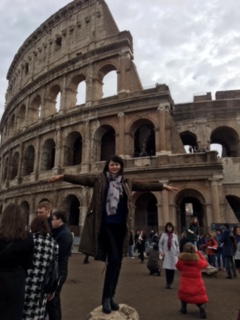 Work Experience
2005-2016 - present - Osh city clinical hospital, city perinatal center, obstetrician-gynecologist.
2016.– Osh special hospital, colposcopist.
 2005 -2011 –Osh State University Medical Faculty, Department of Obstetrics and Gynecology
 2011 –2016 Osh State University PGF Department of Obstetrics and Gynecology
 2016 Osh State University MMF Department of CD 2
 2016 Head of the Department of Therapy PGF
Working With Students
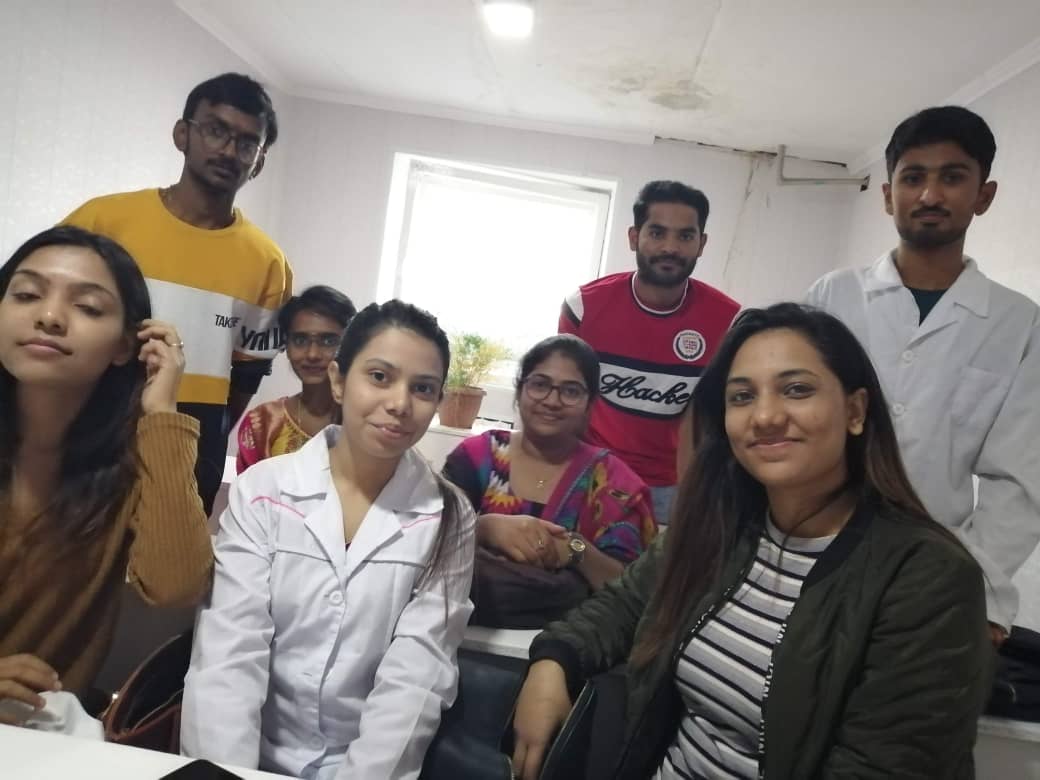 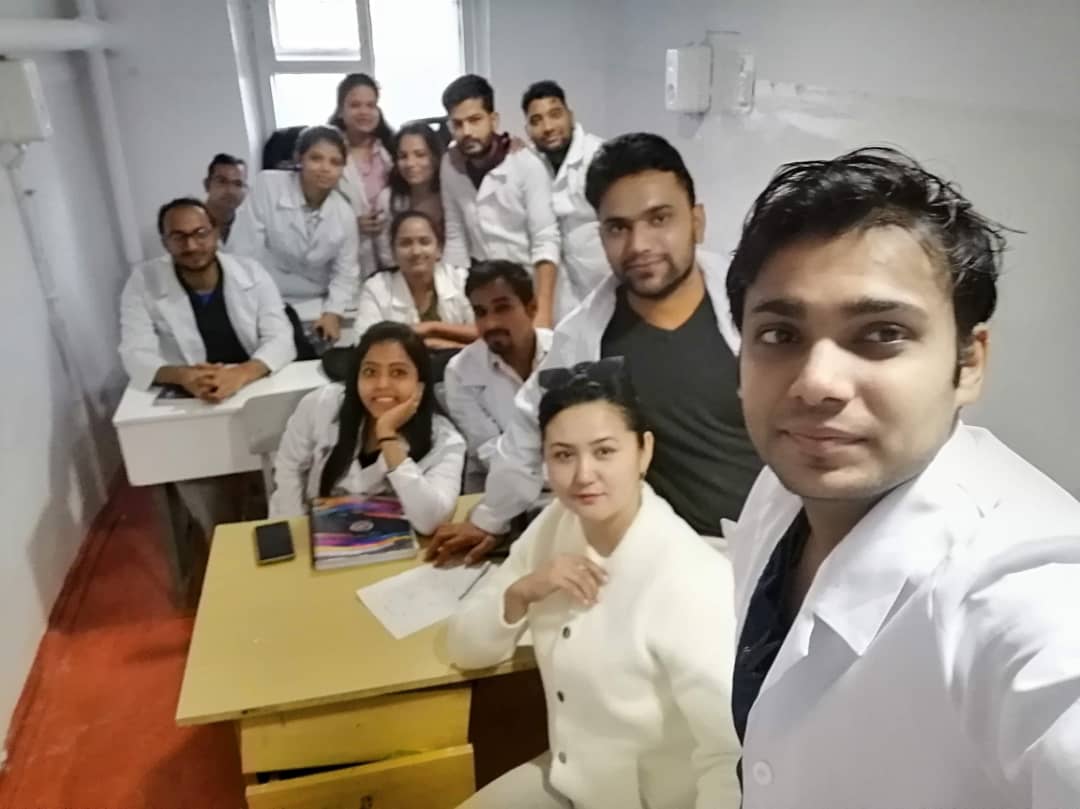 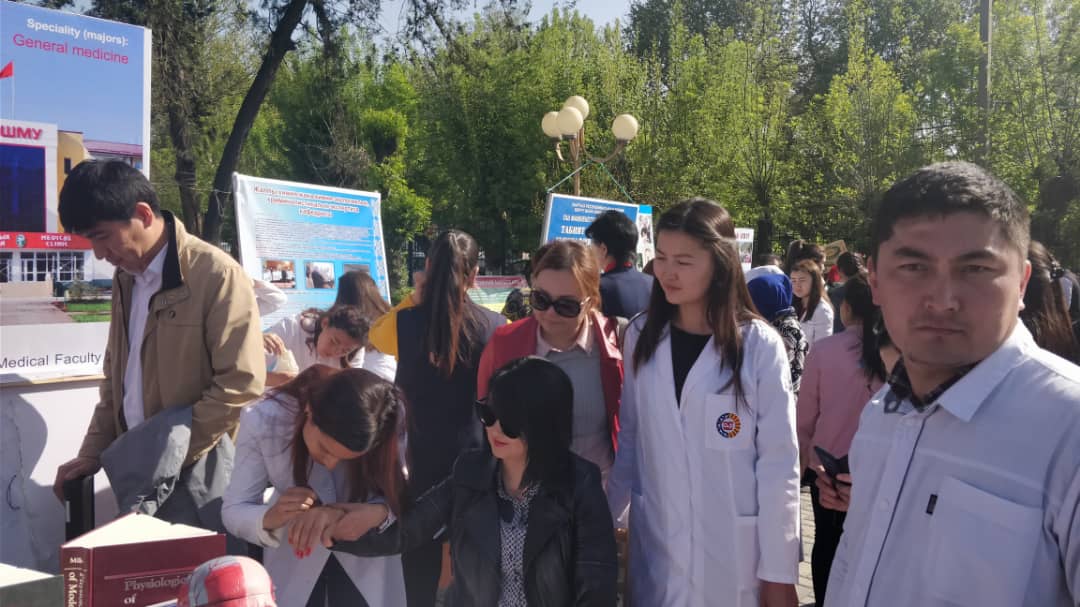 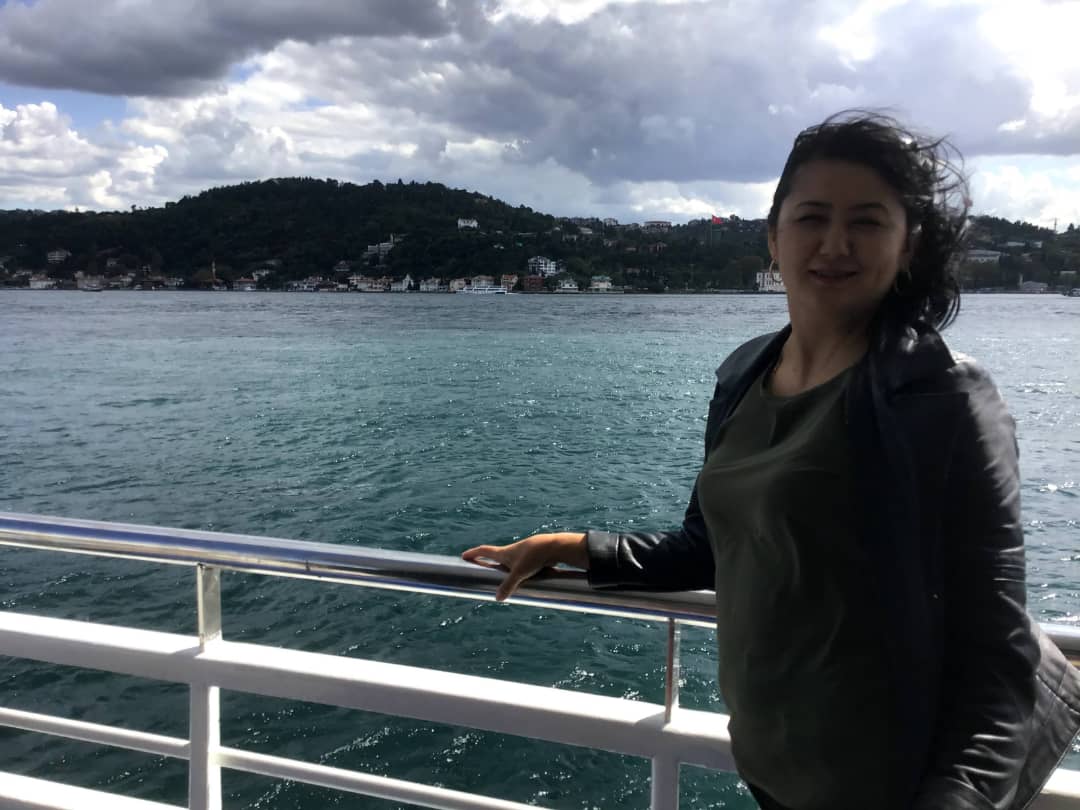 Contacts
Telephone: 
0773648838 
E-mail: 
karimova.1980.nazgul@mail.ru